Coming Out From Under Condemnation
JOHN 8:1-11
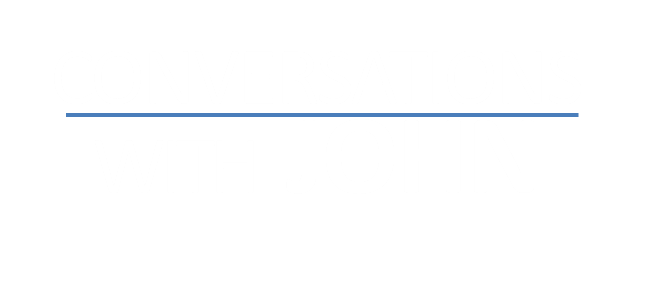 John 8:1-4
1 But Jesus went to the Mount of Olives.   2 Early in the morning He came again into the temple, and all the people were coming to Him; and He sat down and began to teach them.   3 The scribes and the Pharisees brought a woman caught in adultery, and having set her in the center of the court,  4 they said to Him, “Teacher, this woman has been caught in adultery, in the very act.
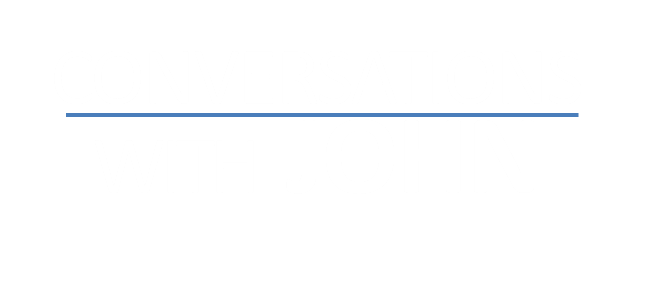 John 8:5-6a
5 “Now in the Law Moses commanded us to stone such women; what then do You say?”  6a They were saying this, testing Him, so that they might have grounds for accusing Him.”
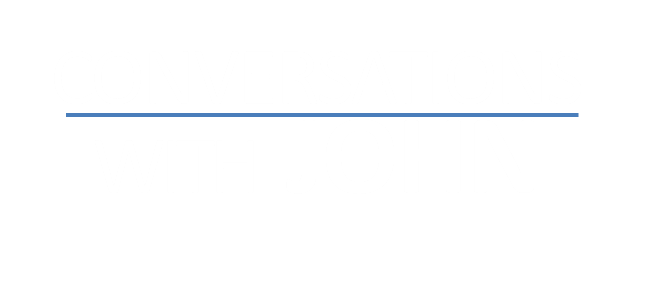 Catch 22 Situation
If Jesus said stone her – Guilty of breaking Roman Law – Turn him over to Romans
If Jesus said NOT to stone her – Guilty of breaking Mosaic Law – Discredit him as the Christ
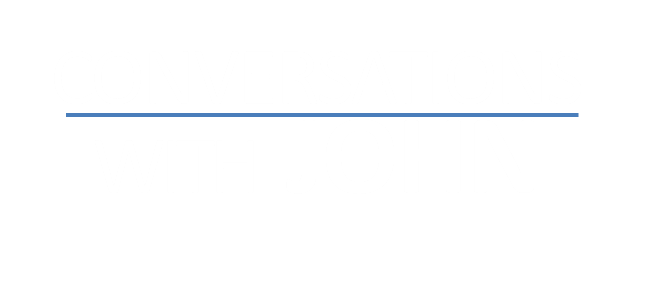 John 8:6a-8
6b But Jesus stooped down and with His finger wrote on the ground.  7  But when they persisted in asking Him, He straightened up, and said to them, “He who is without sin among you, let him be the first to throw a stone at her.” 8  Again He stooped down and wrote on the ground.
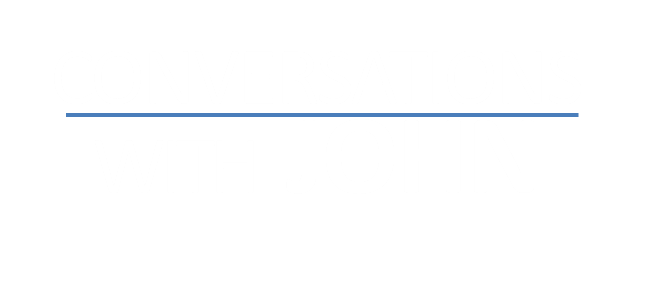 John 8:9
“When they heard it, they began to go out one by one, beginning with the older ones, and He was left alone, and the woman, where she was, in the center of the court.”
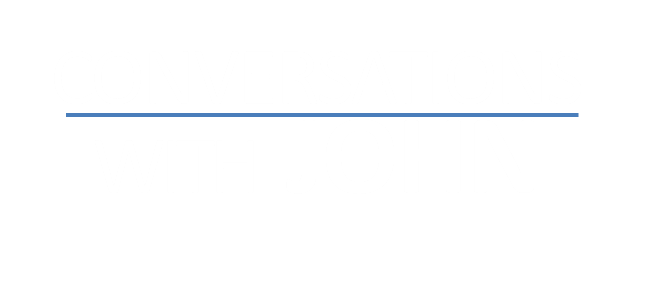 John 8:10
“Straightening up, Jesus said to her, “Woman, where are they? Did no one condemn you?”
“Condemn” – katakrinos
 To give judgment against
 To judge worthy of punishment
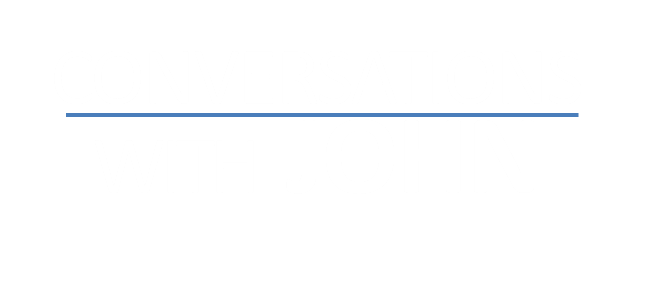 Jesus wanted her to speak the truth that she was no longer condemned by the Law nor the Son of God.

Jesus knew she needed to forgive herself…crawl out from self-condemnation which was already creeping into her life through this humiliating experience.
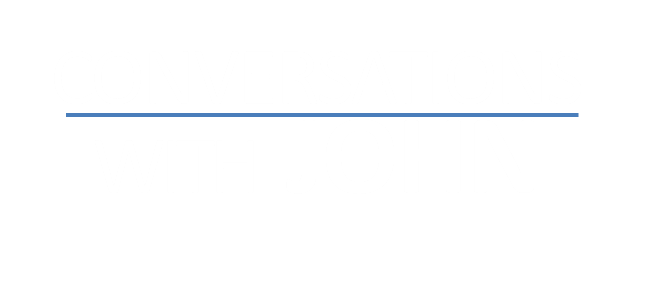 Response to Sin
Gods Way
Satan’s Way
Sin
Sin
Conviction
Guilt, Shame and Condemnation
Repentance & Restoration
I Corinthians 6:11
Refusal toForgive Self
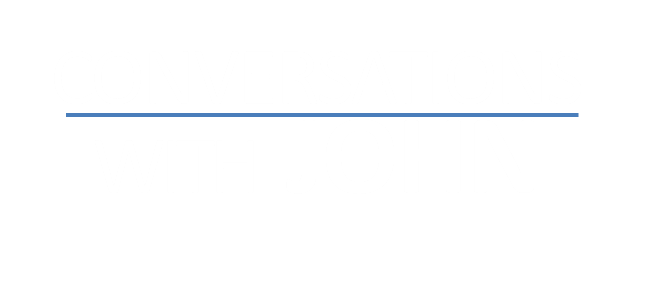 PRIDE
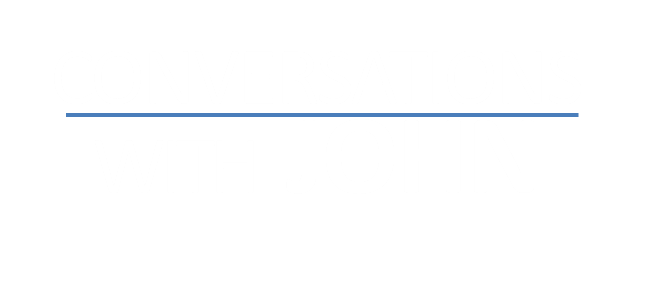 Not Forgiving Yourself Is Like Saying…
… Jesus suffered but I need to suffer more
… Jesus was shamed but I need to experience shame as well
… Jesus was rejected but I need to be rejected too
… Jesus is Lord but there is a higher Lord in my life and that is me
… Jesus didn’t do enough
IT IS FALSE HUMILITY ROOTED IN PRIDE!
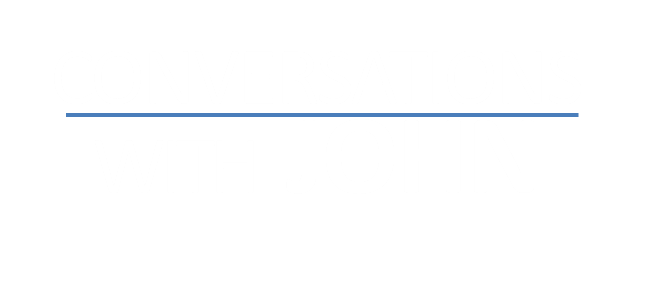 Romans 8:1-2(NASB)
1 Therefore there is now no condemnation for those who are in Christ Jesus. 2 For the law of the Spirit of life in Christ Jesus has set you free from the law of sin and of death.
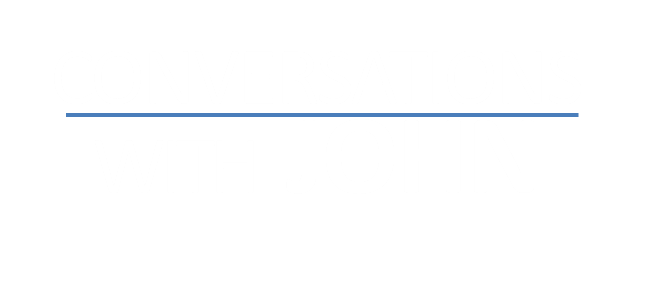 Response
Pray the following:
Ask forgiveness from God for not entirely accepting Jesus’ sacrifice for your sins
 Speak quietly to yourself – say these words:
 I have repented of my sins
 Jesus paid the penalty for my sins
I forgive myself for those sins and acknowledge I am cleansed by the blood of Christ
 I am no longer guilty or condemned before God
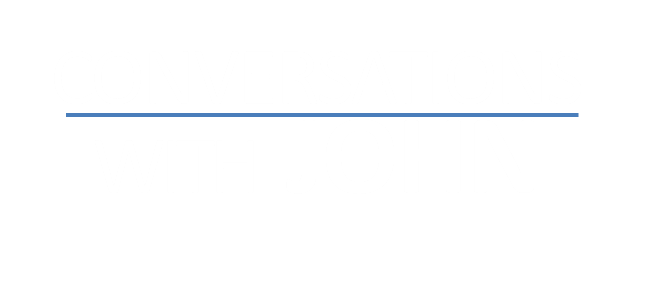